Non-Direct AidARPA and Other Opportunities
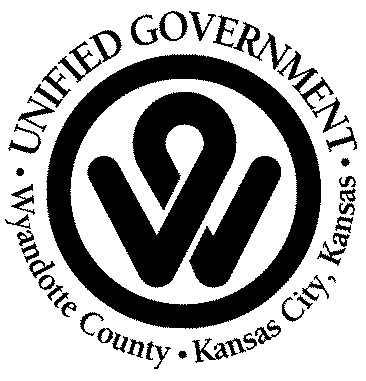 Outstanding Grant Applications
Planed FEMA Reimbursements
Other ARPA Grant & Allocation Opportunities
Federal Infrastructure Legislation
ARPA Subcommittee
February 8, 2022
1
FEMA Application #1 (UGPHD): 
Obligated October 2021 totaling $4.1 M for Project #183479
$2.05 M reimbursement received as of 12/31/21
$670 K reimbursement received in mid-January 2022
Waiting to receive remaining $930 K
FEMA Application #2 (UGPHD):
Current under development estimated total $2.57 M
Of $2.57 M total, $1.649 M are expense currently adopted as part of ARPA Immediate Needs.
If Obligated by FEMA, this $1.649 M in ARPA allocation will be freed-up
FEMA Application #3 (Other UG Departments):
iParametrics, LLC working with UG-Emergency Management Dept and others to begin discovery of reimbursable expenses
Finance has provided transaction detailed data and iParametrics is reviewing COVID expenses since March 2020 not previously funded by CARES Act
Example of reimbursable costs include:  COVID overtime of  police, fire, EMS, Sheriff; COBID-related use of equipment, vehicles and apparatuses
Department of Homeland Security, Federal Emergency Management Agencies FEMA Reimbursement ApplicationsCurrentDeadline is April 1st
2
US Department of Commerce, Economic Development Administration (EDA), Build by Better Grant
“The Collider for Intelligent and Resilient Communities” proposed $100 M
Status:  Concept Proposal Submitted 10/19/21; Not Selected
US Department of Commerce , Economic Development Administration (EDA), Travel, Tourism and Outdoor Recreation Grants
“Tale of Two Rivers” proposed $2 M
Status:  Concept Proposal Submitted 1/31/22
Federal Agency TBD
“Real Time Crime Center” (under development)
Kansas Department of Commerce via ARPA, Building a Stronger Economy (BASE), Economic and Infrastructure Projects
Staff developing concept; Max $25 M with minimum 25% match
Applications due 2/28/22; To be awarded 3/25/22
Kansas SPARK Committee, Kansas Department of Commerce (via ARPA), Tourism Attraction Sub-Grants (TASK),
Potential projects for Kaw Point, Quindaro Ruins, Memorial Hall
Grants limited to $250K with a 50% project match, Due: 3/11/2022
Outstanding Grant Applications by Work Groups
3
US Department of Transportation, Rebuilding American Infrastructure with Sustainability and Equity (RAISE) Discretionary Grant Program (via ARPA),
“Bi-State Reinvestment Corridor” proposed $25 M, 20% match
Status:  Due 4/14/22
National Oceanic Atmospheric Agency (NOAA), Environmental Literacy Program: Increasing Community Resilience to Extreme Weather & Climate, $250K-$500K 
1. Trailhead at James Street, 
2. STRAMP west side of the river before the Rock Island Bridge area, 
3.Dock on the east side of the river
Status: Pre-Application Submitted 11/2/21, Full Application 3/17/22
Kansas SPARK Committee, Investment Ideas Grant Program, 
“MicroTransit-State Avenue Bistate Corridor ” proposed $2 M
“West Patrol Police Station and Community Center” proposed $4 M
Filtration system for the Detention Center & Sheriff retention bonus for all sworn/civilian employees” proposed $1.1 M 
Status:  Submitted 2/16/22; Award 4/29/22
Outstanding Grant Applications by Work Groups
4